ATIVIDADES COM FOCO NO ACOMPANHAMENTO DAS APRENDIZAGENS
Atividade de Ciências – 7º Ano
Máquinas simples. Formas de propagação do calor. Equilíbrio termodinâmico e vida na Terra. História dos combustíveis e das máquinas térmica

HABILIDADE:

(EF07CI06) Discutir e avaliar mudanças econômicas, culturais e sociais, tanto na vida cotidiana quanto no mundo do trabalho, decorrentes do desenvolvimento de novos materiais e tecnologias (como automação e informatização).
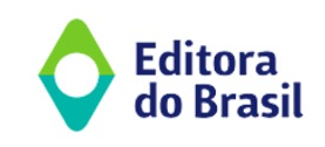 Atividade de Ciências – 7º Ano
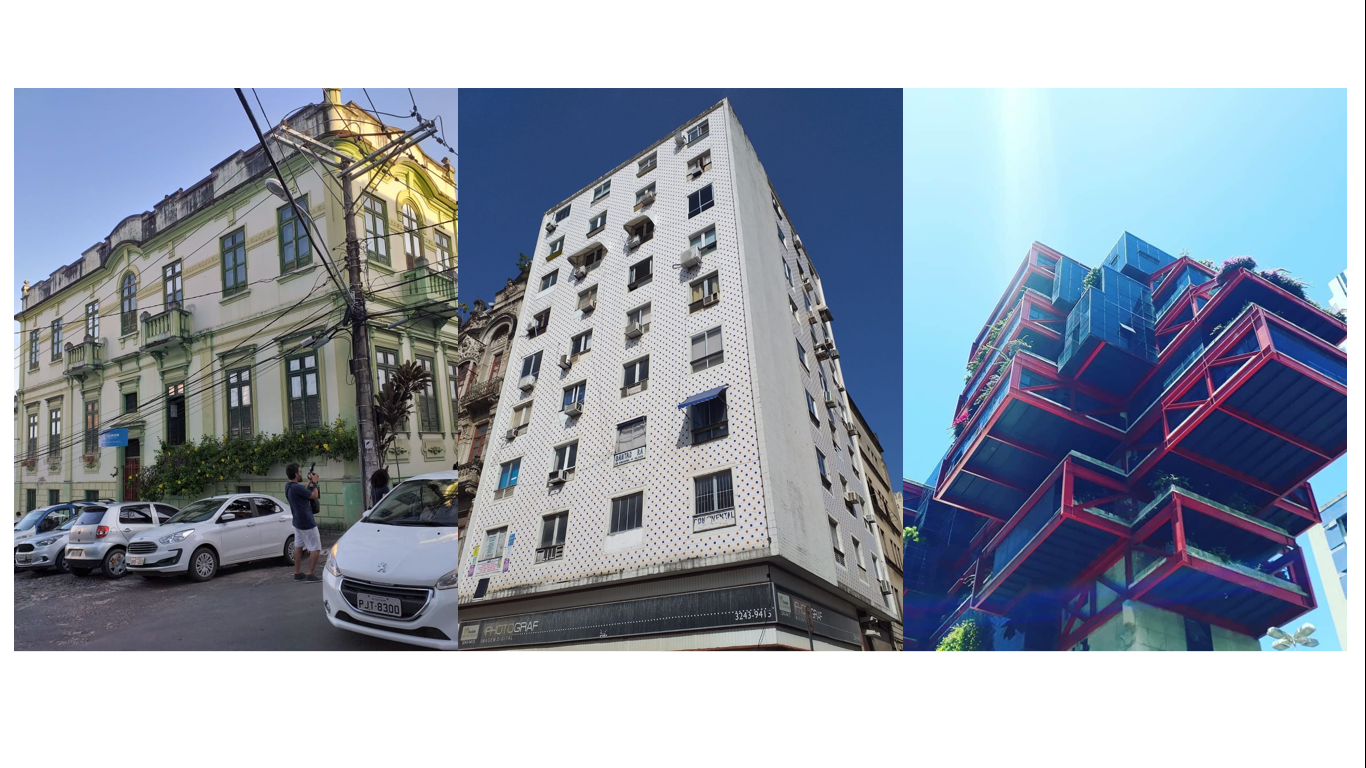 Fonte: Jefferson Silva
Analisando as três fotos acima, podemos afirmar que, mesmo que você não conheça nenhuma informação sobre os três prédios, eles foram construídos em épocas distintas. Isso ocorre porque a construção civil é um importante marcador histórico devido a sua relação direta com fatores econômicos e culturais do local, bem como à tecnologia disponível no momento. De acordo com o que foi discutido, assinale a alternativa que não apresenta novos materiais e/ou tecnologias utilizadas na construção civil com o decorrer dos anos no Brasil:
Concreto armado como material estrutural..
Vidro laminado (camadas de vidro intercaladas com filmes de polímeros).
Painéis pré-moldados, estruturas metálicas modulares e sistemas construtivos leves.
Técnicas de Isolamento térmico e acústico.
Tijolos formados pela moldagem e queima do barro.
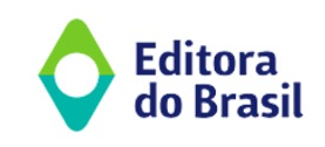 Atividade de Ciências – 7º Ano
A situação acima serve como exemplo para qual fenômeno?
A crise das bibliotecas municipais com o avanço tecnológico, uma vez que nenhum estudante necessita mais desse ambiente.
A modernização do acesso à informação fez com que os estudantes desconheçam o que é uma biblioteca e não saibam buscar o conhecimento através da leitura de livros.
A correria atual causada pela eterna falta de tempo fez com que os estudantes perdessem o contato com materiais escolares, como os próprios livros e cadernos, sendo tudo digitalizado.
O moderno acesso à informação permite ao estudante ter contato com diversas fontes de conhecimento, facilitando a busca do aprendizado e acelerando o processo de troca de informações.
A modernização facilitou o acesso à informação de tal forma que os estudantes não mais dão valor às informações que agregam o conhecimento para seus trabalhos escolares.
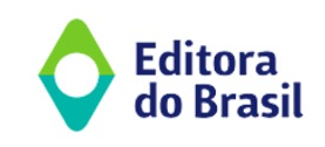 Atividade de Ciências – 7º Ano
Como essas mudanças na produção de utensílios domésticos podem ter afetado a sociedade?
O avanço da automação industrial proporcionou um aumento significativo nos empregos na indústria de utensílios domésticos. 
A automação industrial na produção de utensílios domésticos reduziu drasticamente o preço desses produtos, tornando-os mais acessíveis para todos, sem exceção.
A automação industrial na produção de utensílios domésticos levou a uma diminuição na variabilidade das características de utensílios produzidos em um mesmo lote. 
A automação industrial levou à diminuição da qualidade dos utensílios domésticos, devido à falta de supervisão humana no processo de fabricação.
A automação industrial na produção de utensílios domésticos resultou em uma diminuição da poluição ambiental, pois, processos industriais poluem menos que processos industriais.
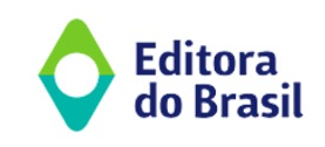 Atividade de Ciências – 7º Ano
Qual alternativa abaixo apresenta uma informação correta sobre o podcasting e/ou o rádio?
A proposta do podcast é totalmente inovadora, pois nunca ocorreu na história dos meios de comunicação contar histórias via áudio criando uma ligação entre apresentador e ouvinte.
O rádio é baseado em uma programação voltada apenas para pessoas mais velhas, como programa de notícias e artistas famosos antes do ano 2000. 
O podcast pode ser considerado como uma reinvenção do rádio, pois apresentam características em comum, porém o primeiro é dotado de uma tecnologia mais avançada de distribuição.
O rádio cria uma ligação estreita entre locutor e ouvintes, já que toda sua programação é voltada a um indivíduo em específico, através de sua demanda.
Com o avanço do podcast fez com que o rádio entrasse em declínio, tendo seu fim previsto para os próximos anos.
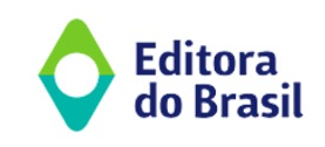